SELECTED EXAMPLES OF NATIONAL ACTIVE LABOUR MARKET POLICIES: BELGIUM 

Dr. Koen Vleminckx


Component Two- 2016 Training Course “European practices in the Governance, Financial Management and Strategies for a Sustainable Social Security System”

Italy, October 16th -30th, 2016
Public Expenditure on Active Labour Market Programmes (ALMP), %GDP, 2014
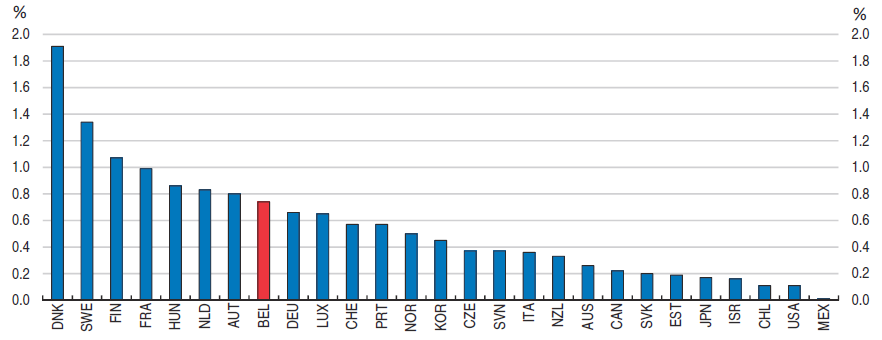 Source: OECD Economi Survey on Belgium, June 2017
ALMP Expenditures by type of action
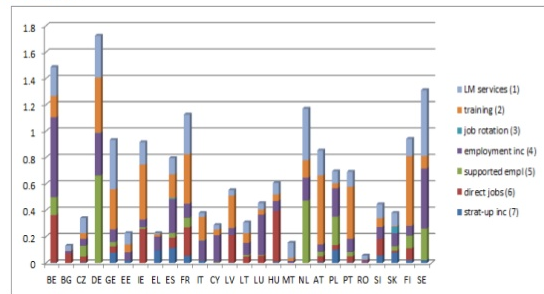 More emphasis on training?
There is scope to improve the spending mix and increase public expenditure 
on training, which at 0.16% of GDP in 2014 is around the OECD average and 
below the average level of neighbouring countries.

According to OECD, in Belgium these training programmes should primarily aim 
to improve the skills of those with lower educational attainment.
Employment rate, % of population in each Group, 2016
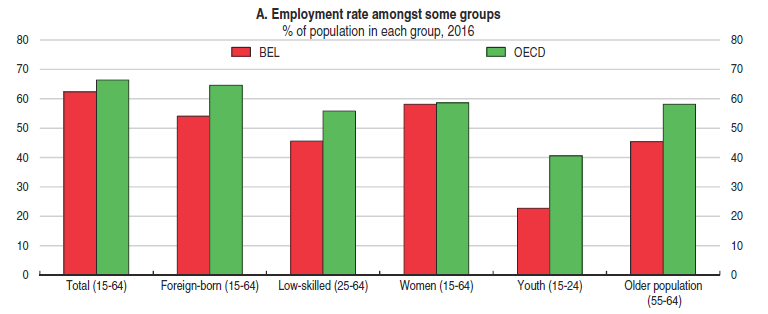 Belgium – Netherlands: Employment Low Educated
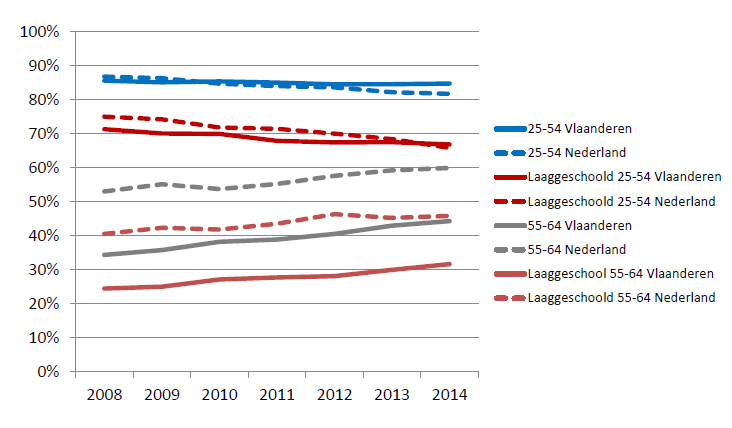 Employment of Seniors (aged 55-64 as % of population, 2016.
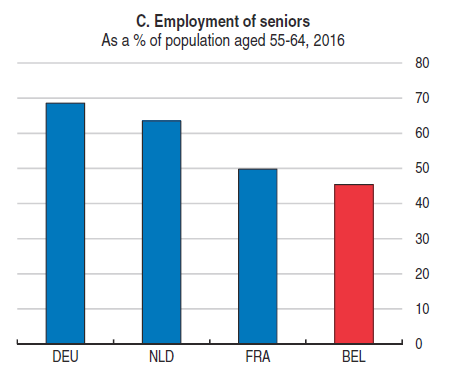 Employment Rates Compared: Belgium - Netherlands
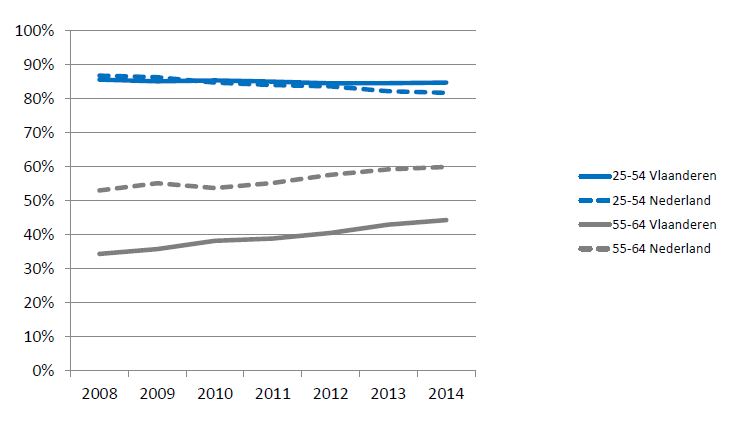 Low Participation of Seniors is Education and Training
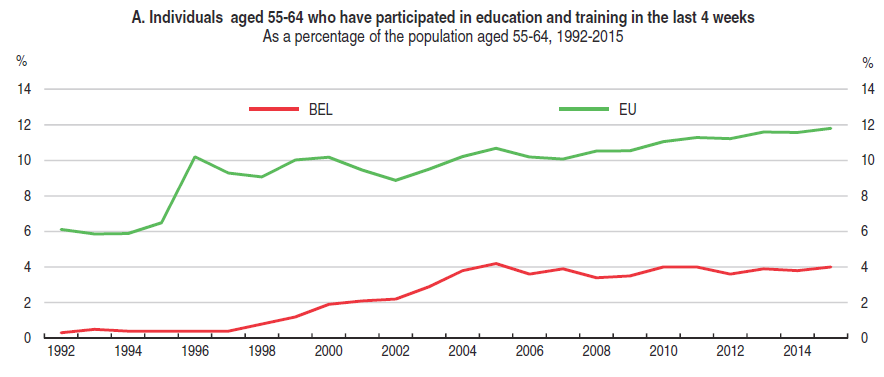 Employment rate, % of population in each Group, 2016
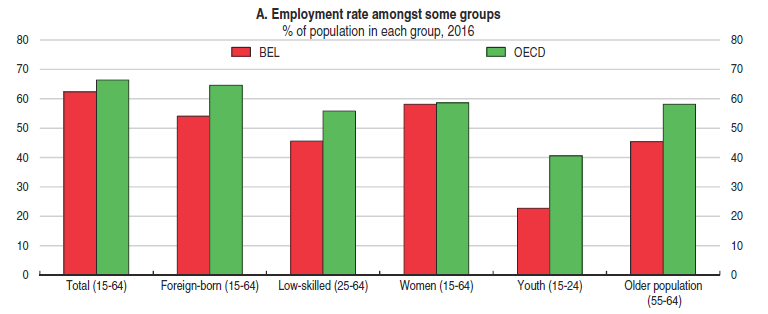 Employment Status Immigrants: Employment Status by Country of 
Origin and Gender, % of Working Age Population,2016
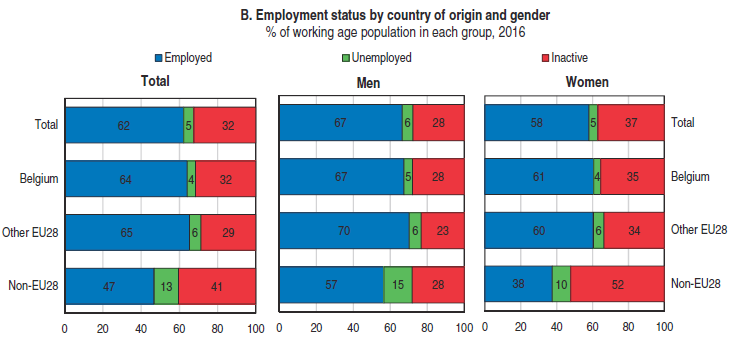 Share of people aged 25-34 with tertiary education by population group, 2012
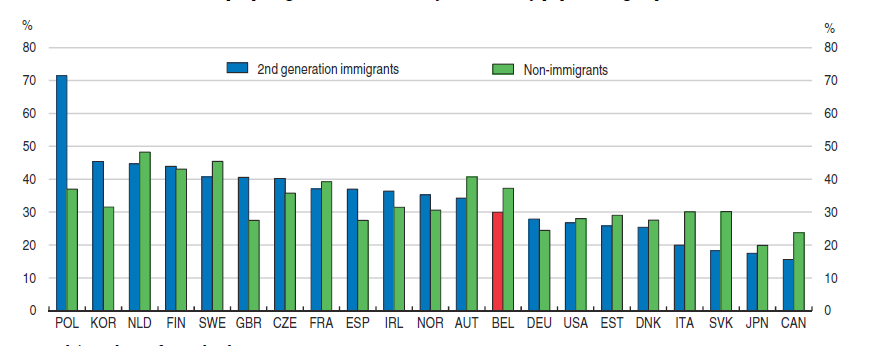 Probability of being employed in Belgium, 2013
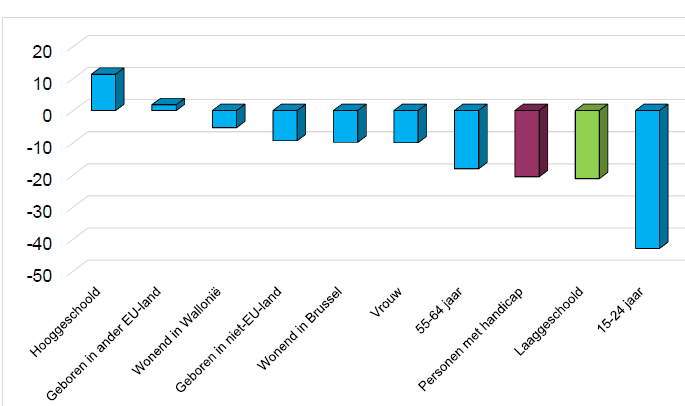 POLICY PRIORITIES SINCE 2004
“Target Group Policy 25-54”: complex set of financial stimuli for the 
    recruitment and employment of disadvantaged target groups:

People with a work disability
People with low education/skills
Long-term Unemployed

Service vouchers system: subsidized employment for private households

Investing in care and home care

+ education: connection education-labor market, schools-VDAB (competences)
+ training within companies
+ job carving (customising job duties, usually basic-skilled tasks)